Yazılım MühendisliğiSüreç Modelleri
Doç. Dr. Recep ERYİĞİT
1
HEDEFLER
Yazılım Yaşam Döngüsü (Çekirdek Süreçler)
Belirtim Yöntemleri –Süreç Modelleri
Yazılım Süreç Modelleri
Gelişigüzel Model
Barok Model
Çağlayan Modeli
V Modeli
Spiral Model
Evrimsel Geliştirme Süreç Modeli
Artırımsal Geliştirme Süreç Modeli
Araştırma Tabanlı Süreç Modeli
Metodolojiler
2
Yazılım Yaşam Döngüsü
Planlama
	Personel ve donanım gereksinimlerinin çıkarıldığı, fizibilite çalışmasının yapıldığı ve proje planının oluşturulduğu aşamadır.
Analiz
	Sistem gereksinimlerinin ve işlevlerinin ayrıntılı olarak çıkarıldığı aşama. Var olan işler incelenir, temel sorunlar ortaya çıkarılır.
	mantıksal; önerilen sistemin yapısı anlatılır,
Tasarım
	Belirlenen gereksinimlere yanıt verecek yazılım sisteminin temel yapısının oluşturulduğu aşamadır.
		mantıksal; önerilen sistemin yapısı anlatılır,
		fiziksel; yazılımı içeren bileşenler ve bunların ayrıntıları.
Gerçekleştirim
	Kodlama, test etme ve kurulum çalışmalarının yapıldığı aşamadır.
Bakım
	Hata giderme ve yeni eklentiler yapma aşaması.
3
Belirtim Yöntemleri
Bir çekirdek sürece ilişkin fonksiyonları yerine getirmek veya çekirdek süreçler arası geçişlerin belirtilmesinde kullanılan  yöntemler, Belirtim Yöntemleri olarak adlandırılır.
yazılım yaşam döngüsündeki çekirdek süreçlerin geliştirme aşamasında hangi sırada uygulanacağını tanımlayan modellere Süreç Modelleri denir.
4
Belirtim Yöntemleri
Süreç Akışı İçin Kullanılan Belirtim Yöntemleri
	Süreçler arası ilişkilerin ve iletişimin gösterildiği yöntemler (Veri Akış Şemaları, Yapısal Şemalar, Nesne/Sınıf Şemaları).

Süreç Tanımlama Yöntemleri
	Süreçlerin iç işleyişini göstermek için kullanılan yöntemler (Düz Metin, Algoritma, Karar Tabloları, Karar Ağaçları, Anlatım Dili).

Veri Tanımlama Yöntemleri
	Süreçler tarafından kullanılan verilerin tanımlanması için kullanılan yöntemler (Nesne İlişki Modeli, Veri Tabanı Tabloları, Veri Sözlüğü).
5
Yazılım Süreç Modelleri
Yazılım üretim işinin genel yapılma düzenine ilişkin rehberlerdir. 
Süreçlere ilişkin ayrıntılarla ya da süreçler arası ilişkilerle ilgilenmezler.

Gelişigüzel Model		
Barok Modeli
Çağlayan (Şelale) Modeli
V Modeli
Spiral Model 
Evrimsel Model
Artırımsal Model
Araştırma Tabanlı Model
6
Gelişigüzel Model
Herhangi bir model ya da yöntem yok.
Geliştiren kişiye bağlı.
İzlenebilirliği ve bakımı oldukça zor.
Genellikle tek kişilik üretim ortamı.
Karmaşık olmayan yazılım sistemleri.
7
Barok Model
Analiz
Tasarım
Kodlama
Modül Testleri
Altsistem Testleri
Sistem Testi
Belgeleme
Kurulum
Yaşam döngüsü temel adımlarının doğrusal bir şekilde geliştirildiği model.
Belgelemeyi ayrı bir süreç olarak ele alır, ve yazılımın geliştirilmesi ve testinden hemen sonra yapılmasının öngörür.
Aşamalar arası geri dönüşlerin nasıl yapılacağı tanımlı değil.
8
Çağlayan Modeli
9
Çağlayan Modeli
Yaşam döngüsü temel adımları baştan sona en az bir kez izleyerek gerçekleştirilir.

İyi tanımlı projeler ve üretimi az zaman gerektiren yazılım projeleri için uygun bir modeldir.

Geleneksel model olarak da bilinen bu modelin kullanımı günümüzde giderek azalmaktadır.
Barok modelin aksine belgeleme işlevini ayrı bir aşama olarak ele almaz ve üretimin doğal bir parçası olarak görür.

Barok modele göre geri dönüşler iyi tanımlanmıştır.

Yazılım tanımlamada belirsizlik yok (ya da az) ise ve yazılım üretimi çok zaman almayacak ise uygun bir süreç modelidir.
10
Çağlayan Modeli
Gerçek yaşamdaki projeler genelde yineleme gerektirir.

Genelde yazılımın kullanıcıya ulaşma zamanı uzundur.

Gereksinim tanımlamaları çoğu kez net bir şekilde yapılamadığından dolayı, yanlışların düzeltilme ve eksiklerin giderilme maliyetleri yüksektir.

Yazılım üretim ekipleri bir an önce program yazma, çalıştırma ve sonucu görme eğiliminde olduklarından, bu model ile yapılan üretimlerde ekip mutsuzlaşmakta ve kod yazma dışında kalan   (ve iş yükünün %80’ini içeren) kesime önem vermemektedirler.

Üst düzey yönetimlerin ürünü görme süresinin uzun oluşu, projenin bitmeyeceği ve sürekli gider merkezi haline geldiği düşüncesini yaygınlaştırmaktadır
11
V Süreç Modeli
Kullanıcı Modeli
ANALİZ
KABUL
TEST
Mimari Model
GENEL
TASARIM
MODÜL TEST
Verification
Validation
DETAY TASARIM
BİRİM TEST
Gerçekleştirim Modeli
KAYNAK 
KOD
ZAMAN
12
V Süreç Modeli
Sol taraf üretim, sağ taraf sınama işlemleridir. 

V süreç modelinin temel çıktıları;

Kullanıcı Modeli
	Geliştirme sürecinin kullanıcı ile olan ilişkileri tanımlanmakta ve sistemin nasıl kabul edileceğine ilişkin sınama belirtimleri ve planları ortaya çıkarılmaktadır.

Mimari Model
	Sistem tasarımı ve oluşacak altsistem ile tüm sistemin sınama işlemlerine ilişkin işlevler.

Gerçekleştirim Modeli
	Yazılım modüllerinin kodlanması ve sınanmasına ilişkin fonksiyonlar.
13
V Süreç Modeli
Belirsizliklerin az, iş tanımlarının belirgin olduğu BT projeleri için uygun bir modeldir.

Model, kullanıcının projeye katkısını arttırmaktadır.

BT projesinin iki aşamalı olarak ihale edilmesi için oldukça uygundur:

İlk ihalede kullanıcı modeli hedeflenerek, iş analizi ve kabul sınamalarının tanımları yapılmakta,

İkinci ihalede ise ilkinde elde edilmiş olan kullanıcı modeli tasarlanıp, gerçekleşmektedir.
14
Spiral Model
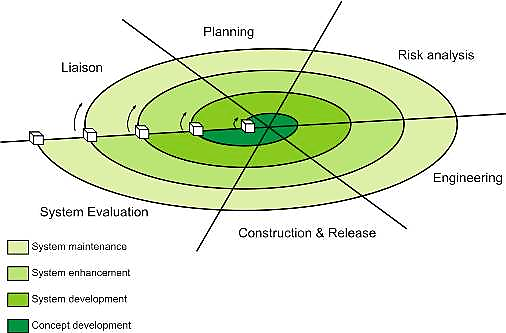 15
Spiral Model
Tasarımı doğrusal bir süreç olarak gören diğer modellerin aksine, bu model spiral bir süreç olarak görür. Bu, yineleyici tasarım döngülerini genişleyen bir spiral olarak temsil ederek yapılır.
Genellikle iç çevrimler, gereksinim tanımının rafine edilmesi için prototipleme ile birlikte ihtiyaç analizinin erken evresini ve dış spiraller yazılım tasarımını aşamalı olarak temsil eder.
Her helezonda, tasarım çabalarını ve bu yineleme için ilgili riski değerlendirmek için bir risk değerlendirme aşaması vardır. Her spiralin sonunda, mevcut spiralin gözden geçirilebilmesi ve bir sonraki aşamanın planlanabilmesi için gözden geçirme aşaması vardır.
16
Spiral Model
Her tasarım sarmalının altı ana faaliyeti altı temel görevle temsil edilmektedir:
Müşteri İletişimi
Planlama
Risk Analizi
Yazılım Tasarımı
Üretim-dağıtım
Müşteri onayı
Avantajları
Risk analizi yapmaktadır.
Bu yazılım tasarım modeli, büyük yazılım projelerini tasarlamak ve yönetmek için daha uygundur.
Dezavantajları
Risk analizi yüksek uzmanlık gerektirir.
Kullanması pahalı model
Küçük projeler için uygun değildir.
17
Evrimsel Geliştirme Süreç Modeli
İlk tam ölçekli modeldir.

Coğrafik olarak geniş alana yayılmış, çok birimli organizasyonlar için önerilmektedir.

Her aşamada üretilen ürünler, üretildikleri alan için tam işlevselliği içermektedirler.

Pilot uygulama kullan, test et, güncelle diğer birimlere taşı.

Modelin başarısı ilk evrimin başarısına bağımlıdır
18
Tanımlama
İlk 
Sürüm
Ara
Sürümler
Genel
Tanımlama
Geliştirme
Son 
Sürüm
Test Etme
Evrimsel Geliştirme Süreç Modeli
19
Evrimsel Geliştirme Süreç Modeli
Çok birimli banka uygulamaları.

Önce sistem geliştirilir ve Şube-1’e yüklenir.

Daha sonra aksaklıklar giderilerek geliştirilen sistem Şube-2’ye yüklenir.

Daha sonra geliştirilen sistem Şube-3’e,…. yüklenir.

Belirli aralıklarla eski şubelerdeki güncellemeler yapılır.
20
EKSİKLERİ
Değişiklik denetimi

Konfigürasyon Yönetimidir
Sürüm Yönetimi
Değişiklik Yönetimi
Kalite Yönetimi
21
Artırımsal Geliştirme Süreç Modeli
Üretilen her yazılım sürümü birbirini kapsayacak ve giderek artan sayıda işlev içerecek şekilde geliştirilir.

Öğrencilerin bir dönem boyunca geliştirmeleri gereken bir programlama ödevinin 2 haftada bir gelişiminin izlenmesi (bitirme tezleri).

Uzun zaman alabilecek ve sistemin eksik işlevlikle çalışabileceği türdeki projeler bu modele uygun olabilir. 

Bir taraftan kullanım, diğer taraftan üretim yapılır
22
Gereksinimleri
Artırımlara Bölme
Genel Gereksinim
Belirlenmesi
Sistem Mimarisini Tanımlama
Sistemin Onaylanması
Son
Sistem
Artırılımın
Birleştirilmesi
Artırılımın
Onaylanması
Sistem Artırılımının
Yapılması
Bitmemiş Sistem
Artırımsal Geliştirme Süreç Modeli
23
Araştırma Tabanlı Süreç Modeli
Yap-at prototipi olarak ta bilinir.

Araştırma ortamları bütünüyle belirsizlik üzerine çalışan ortamlardır.

Yapılan işlerden edinilecek sonuçlar belirgin değildir.

Geliştirilen yazılımlar genellikle sınırlı sayıda kullanılır ve kullanım bittikten sonra işe yaramaz hale gelir ve atılır.

Model-zaman-fiyat kestirimi olmadığı için sabit fiyat sözleşmelerinde uygun değildir.
24
Metodolojiler
Metodoloji: Bir BT projesi ya da yazılım yaşam döngüsü aşamaları boyunca kullanılacak birbirleriyle uyumlu yöntemler bütünü.

Bir metodoloji, 
bir süreç modelini ve 
belirli sayıda belirtim yöntemini içerir

Günümüzdeki metodolojiler; çağlayan, V  ya da spiral  süreç modellerini  temel almaktadır.
25
Bir Metodolojide Bulunması Gereken Temel Bileşenler
Konfigürasyon yönetim 
	modeli
Maliyet yönetim modeli
Kalite yönetim modeli
Risk yönetim modeli
Değişiklik yönetim modeli
Kullanıcı arayüz ve ilişki modeli
Standartlar
Ayrıntılandırılmış bir süreç 
	modeli
Ayrıntılı süreç tanımları
İyi tanımlı üretim yöntemleri
Süreçler arası ara yüz tanımları
Ayrıntılı girdi tanımları
Ayrıntılı çıktı tanımları
Proje yönetim modeli
26
Bir Metodolojide Bulunması Gereken Temel Bileşenler
Metodoloji bileşenleri ile ilgili olarak bağımsız kuruluş (IEEE, ISO, vs.) ve kişiler tarafından geliştirilmiş çeşitli standartlar ve rehberler mevcuttur.
Kullanılan süreç modelleri ve belirtim yöntemleri zaman içinde değiştiği için standart ve rehberler de sürekli güncellenmektedir.
27
Yourdon Yapısal Sistem Tasarım Metodolojisi
28